Andreas
Olofsson
Program Manager
Microsystems Technology Office
DARPA is building a silicon compiler
DISTRIBUTION STATEMENT A: Approved for public release.
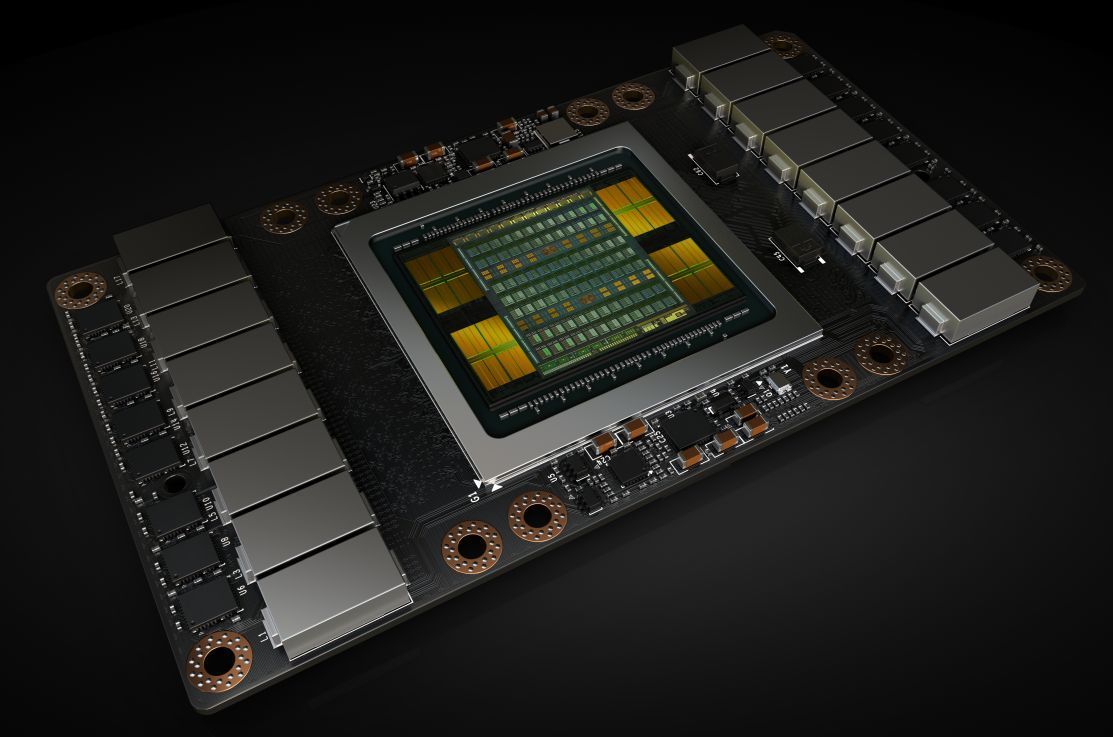 21 Billion Transistors
Metal interconnects spanning miles in one tiny chip
12-nanometer manufacturing
NRE cost of $3 billion
Sources: NVIDIA
DISTRIBUTION STATEMENT A: Approved for public release.
DARPA’s $100M SILICOn compiler PROGRAM
No human in the loop electronic circuit layout
Design by Intent
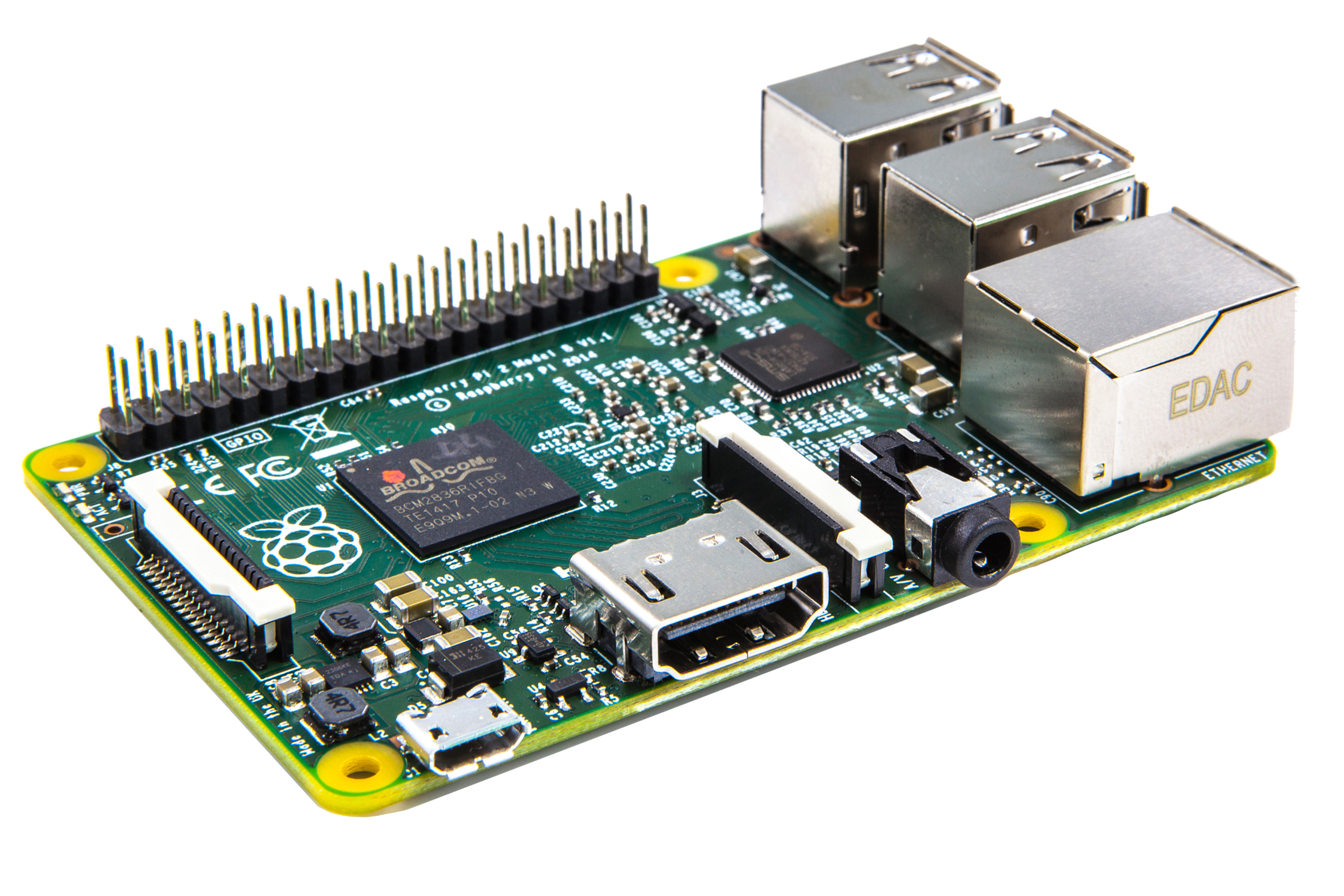 Open source hardware design
Sources: Raspberry Pi
DISTRIBUTION STATEMENT A: Approved for public release.
IDEA: No human in the loop digital AND analog layout!
Future
Today
Automatically assign constraints based on trained circuit & layout models
Designer provides manual constraints to layout person (or tool)
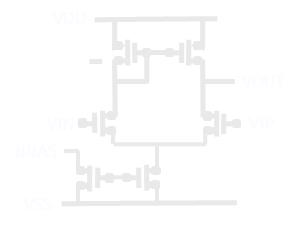 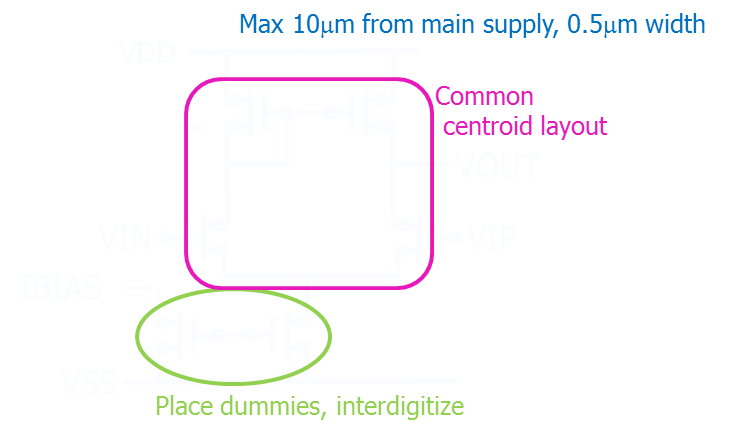 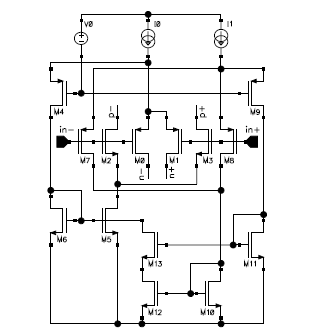 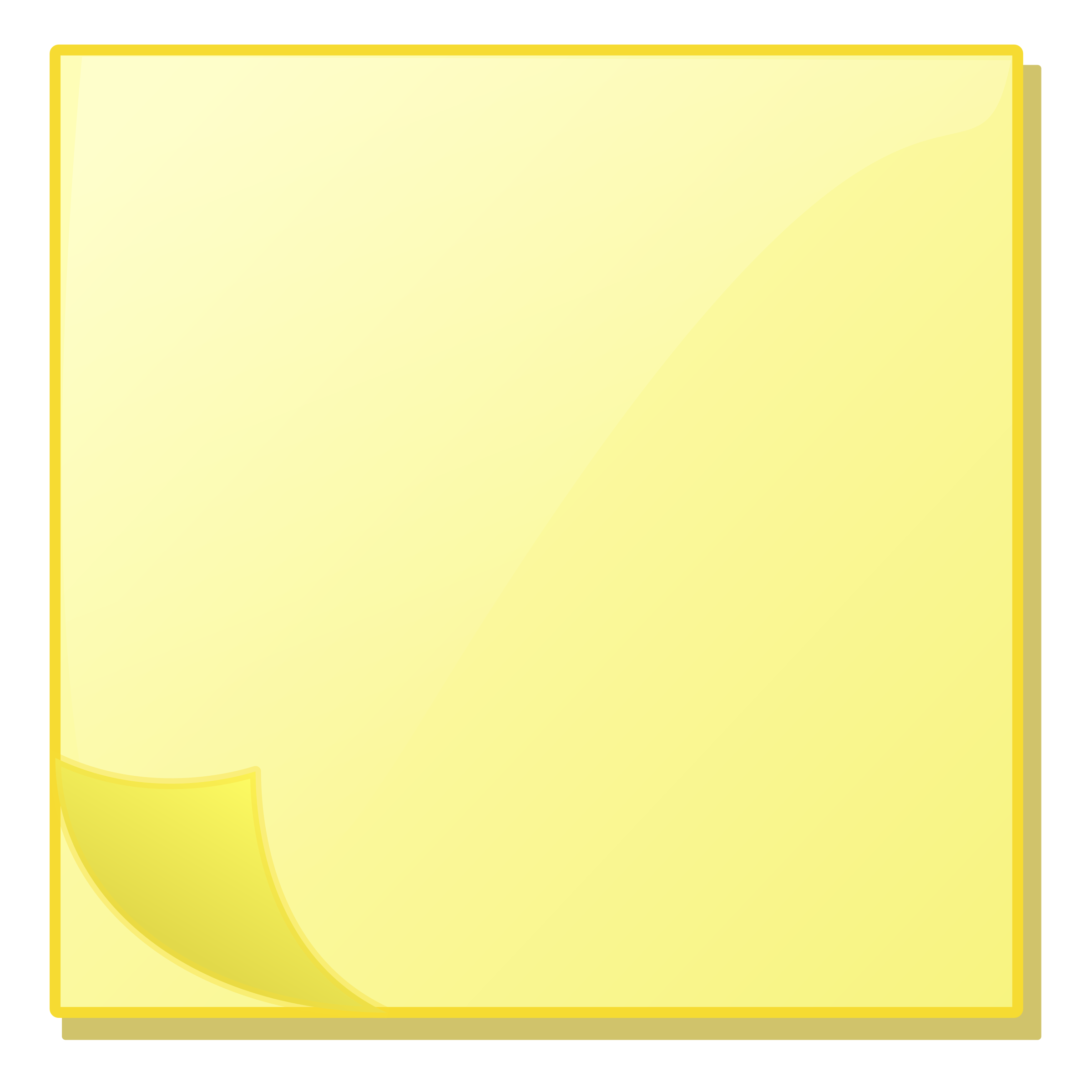 Isolate with guard ring and well!
Training
Model
Circuit Classifier
Assign Strategies
Novelty:
Auto create layout constraints by classifying circuit patterns and applying strategies from knowledge database.
Auto-Placement
Common Vocabulary of Strategies
Auto-Routing
B
A
A
B
C
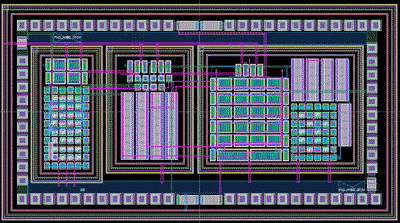 A
B
B
A
D
C
B
A
A
B
D
E
A
B
B
A
Centroid
Mirroring
Isolation
B
A
A
B
DISTRIBUTION STATEMENT A: Approved for public release.
ERI Design End state – the WORLD’S first general purpose silicon compiler
Programmer’s View
Disruptive Impact
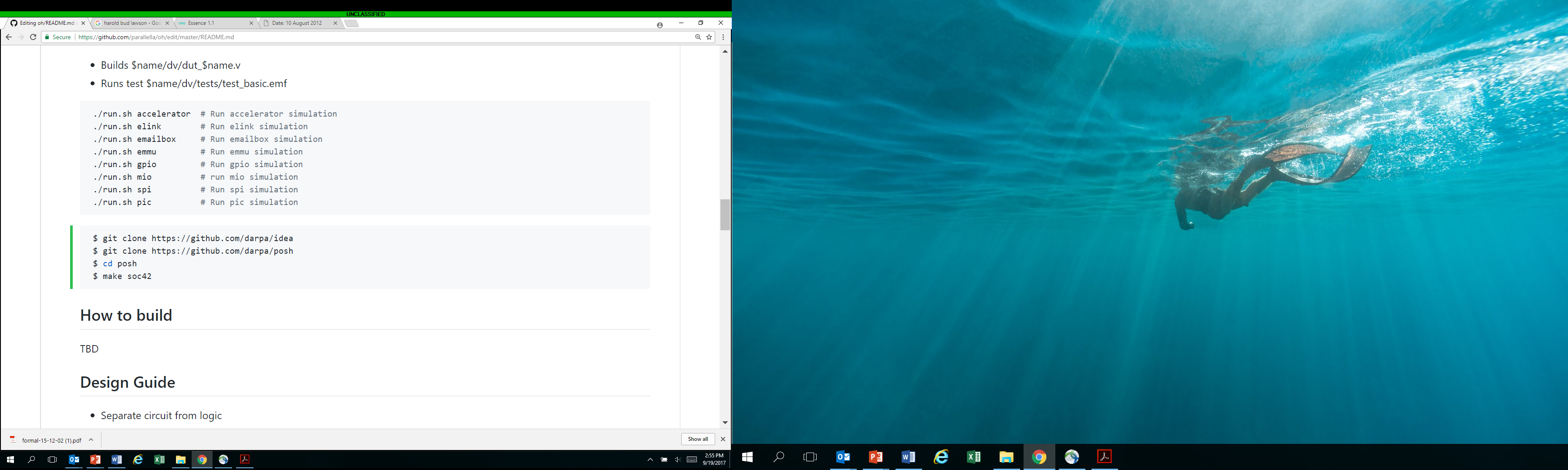 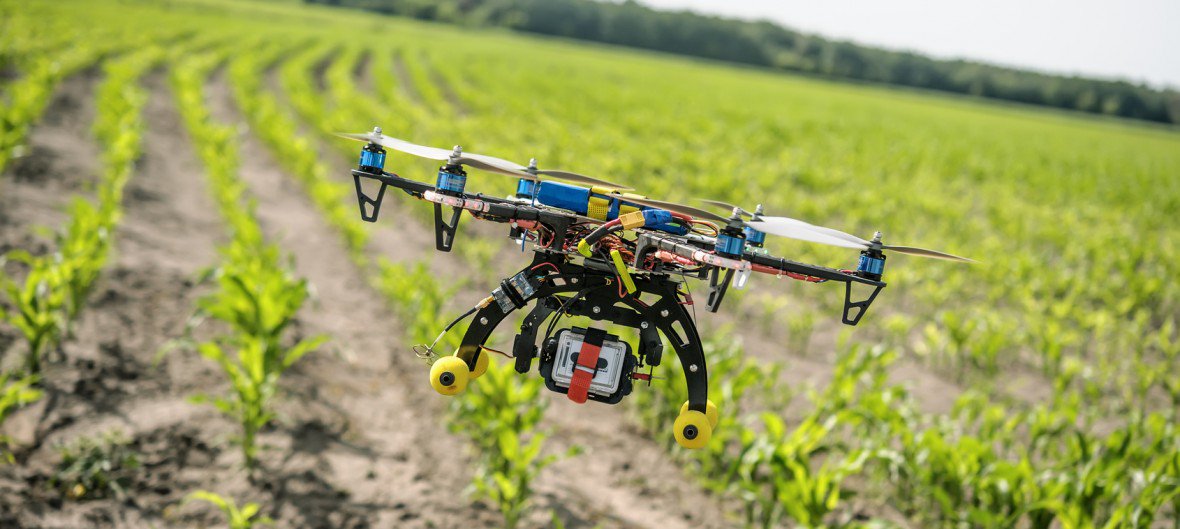 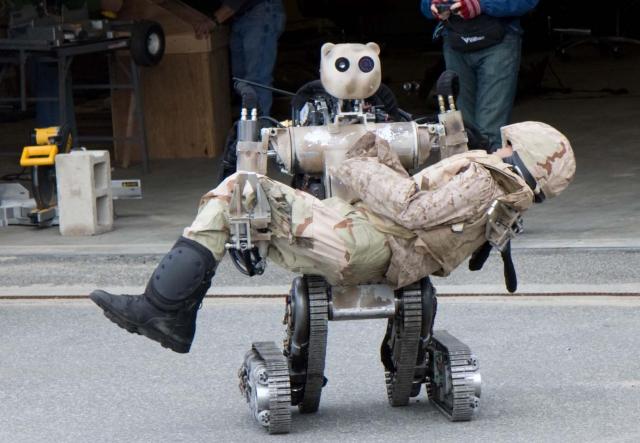 Manager’s View
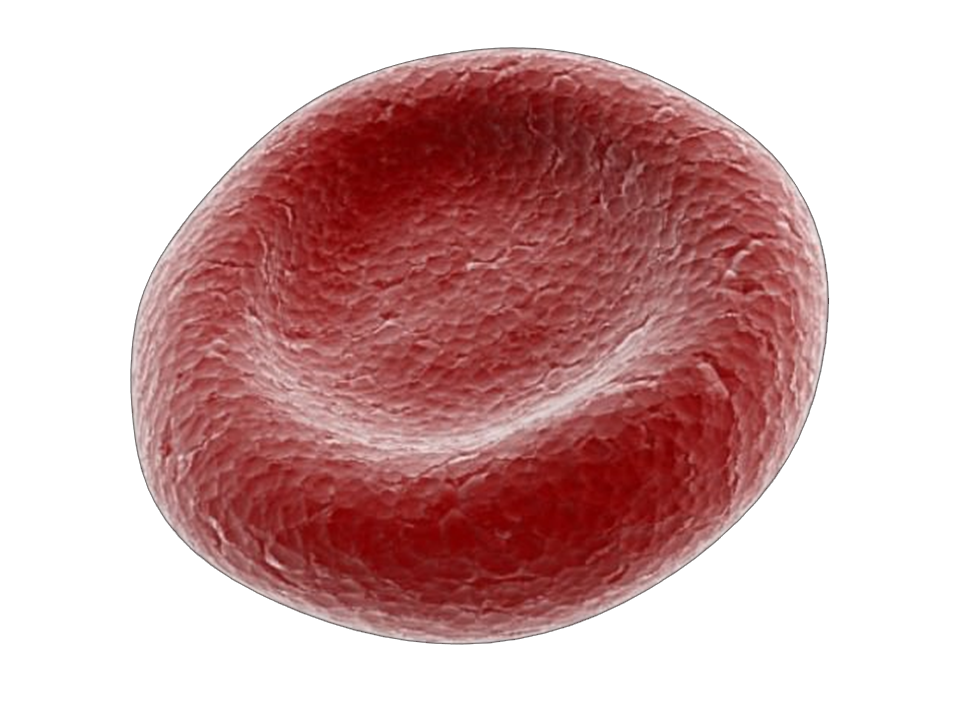 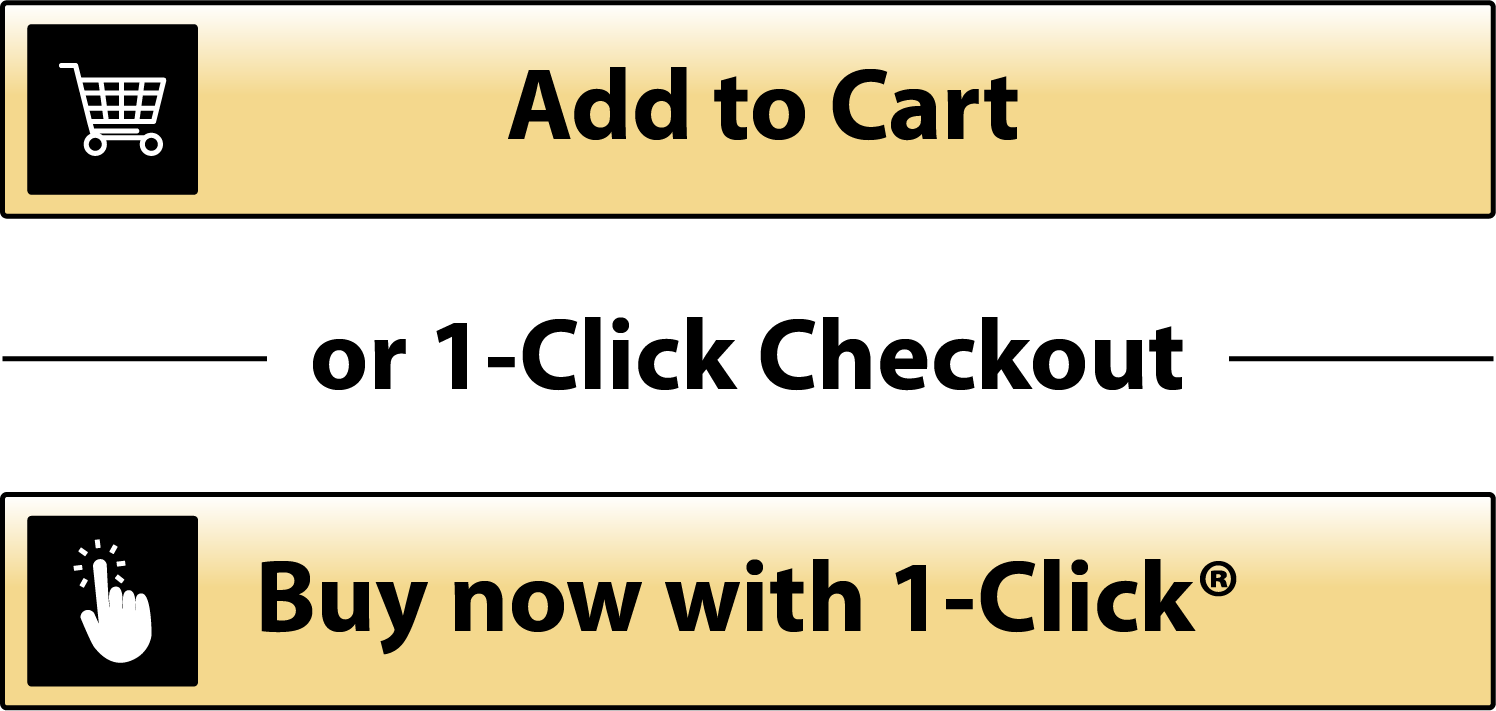 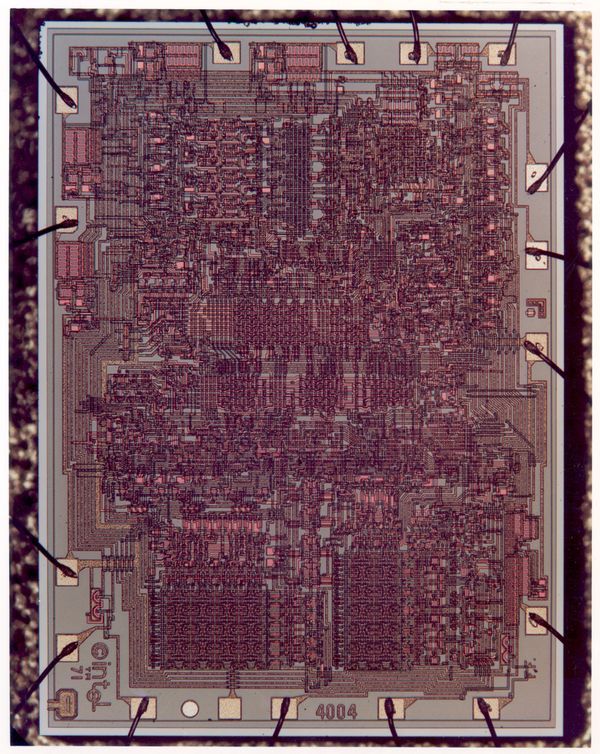 DISTRIBUTION STATEMENT A: Approved for public release.
Sources: Amazon, Duke Research Blog, US Army, Intel